An HFMA Tool (hfma.org/hcc)
Direct Cost Dashboard
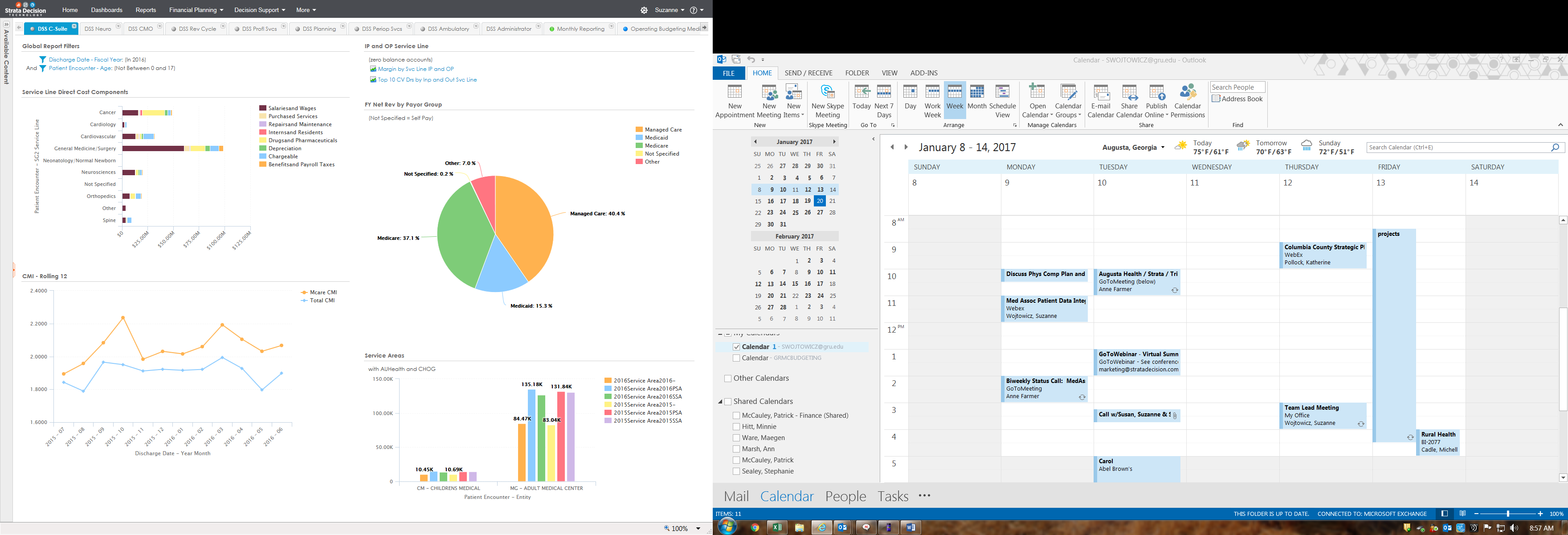 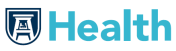 Source: Augusta University Health System and Strata Decision Technology. Used with permission.